ST2S, mais qu’est-ce donc ?
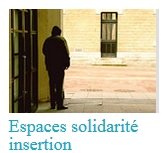 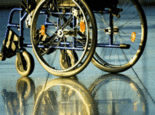 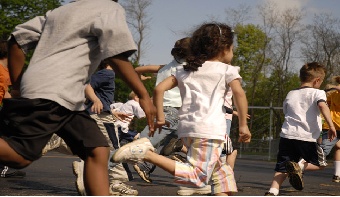 Ses acteurs en parlent !
Sciences et technologies de la sante et du social
st2s
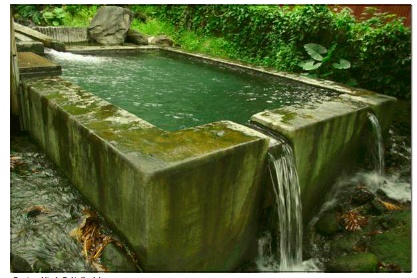 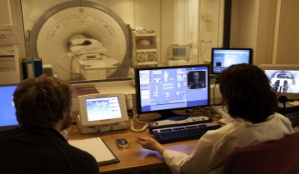 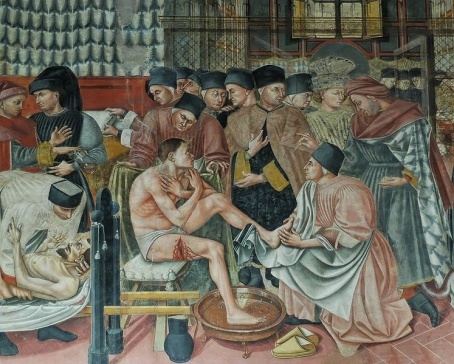 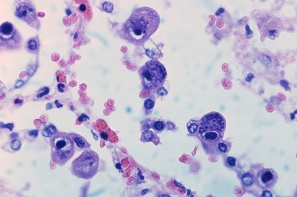 ST2S Santé et social
Promotion de la santé
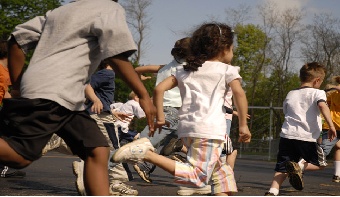 On étudie des sujets qui croisent l’actualité. 
Voici quelques exemples
Les sans-domicile
Surpoids, obésité
Les institutions de solidarité
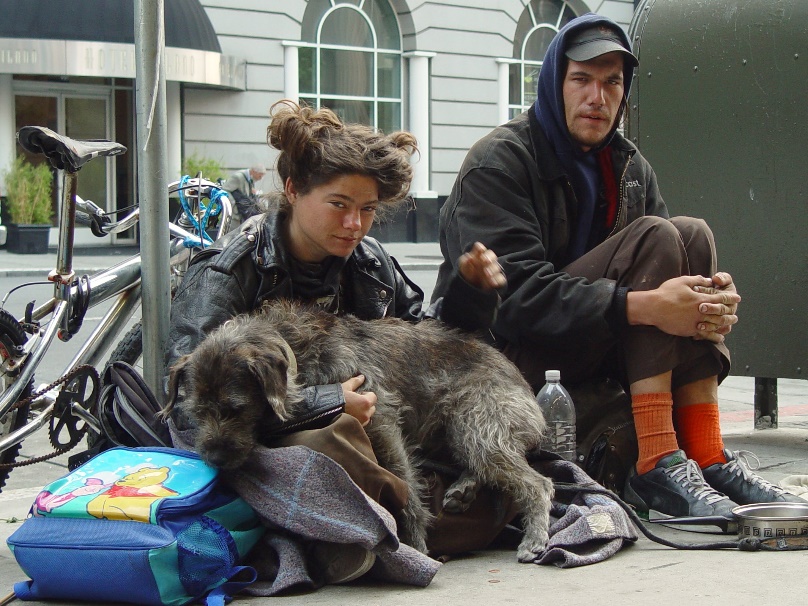 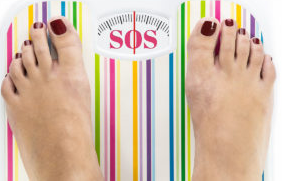 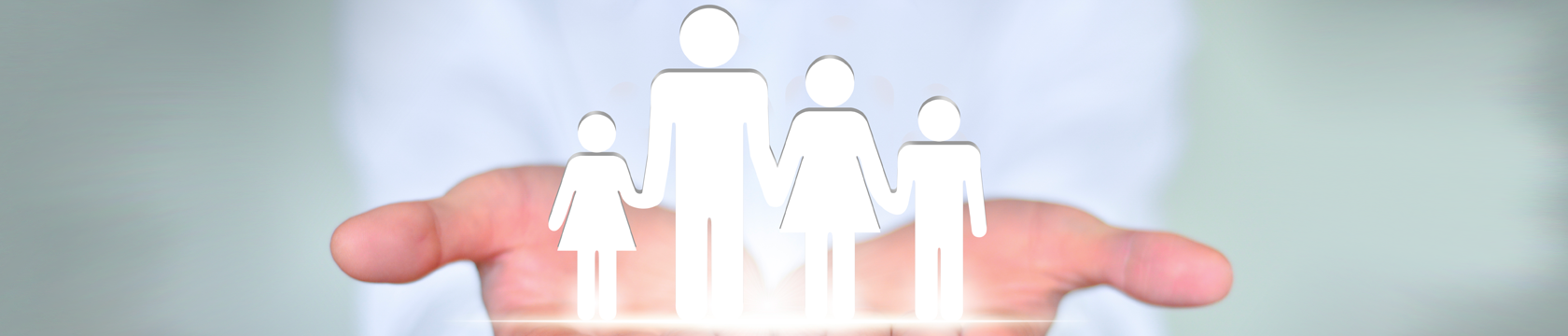 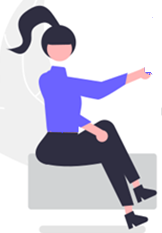 La pollution
Le cancer
La pauvreté
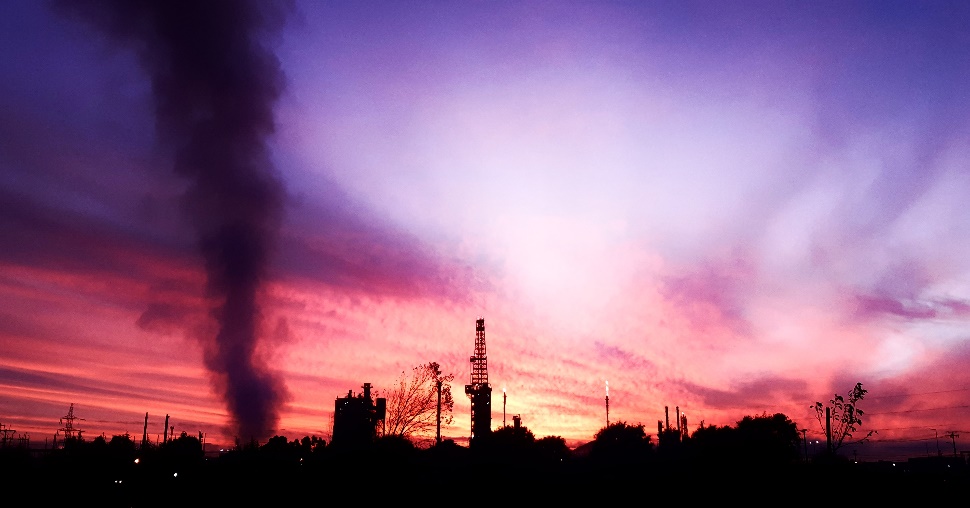 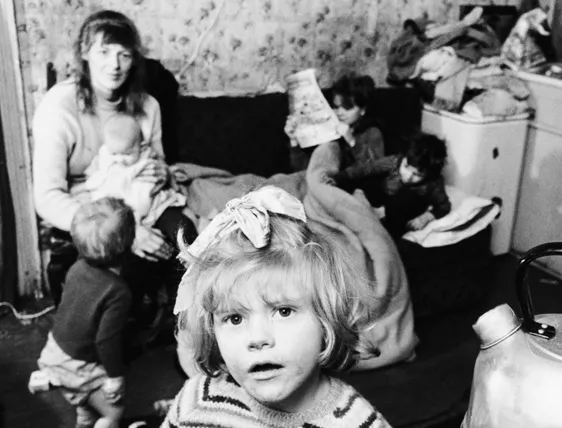 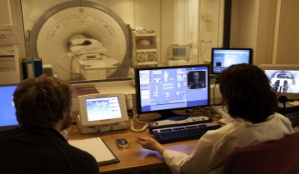 [Speaker Notes: 15 Un projet vers l'exploration des questions de santé peut aussi être mené par un  parcours en ST2S, que l'enseignement optionnel Santé social permet de découvrir
On y travaille sur des questions d'actualité, locales ou régionales]
En ST2S, les élèves questionnent : les personnes sans domicile
Mais comment vivent-elles ?
Qu’est-ce qu’on sait de ces personnes ?
Est-ce que des enfants sont touchés aussi par la grande pauvreté ?
Comment se sont-elles retrouvées sans logement ?
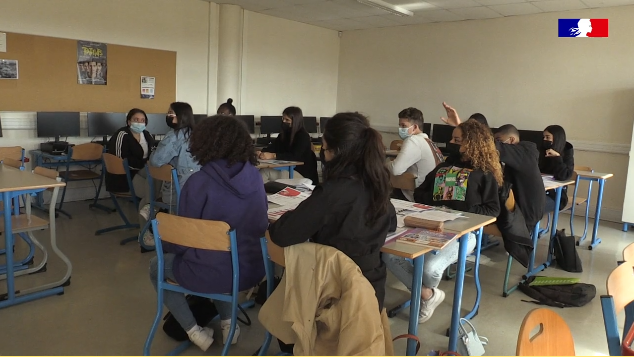 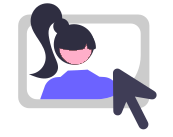 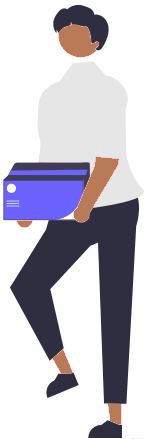 Chercher, découvrir … On ne s’ennuie pas
ST2S
Des questions pour explorer
Et leur santé ?
Qu’est-ce qui existe pour les aider ?
[Speaker Notes: Enseignement technologique, qui prend appui sur des questionnements pour aller vers la construction des connaissances, la connaissance du domaine et de ses particularité.
On y développe la culture spécifique au domaine, et y prend appui pour développer les compétences attendues pour l'enseignement supérieur : analyse, esprit critique, maitrise de la langue écrite, orale, autonomie et l’ensemble des méthodologies de travail]
« Les personnes sans-domicile », un exemple de sujet pour comprendre, pour se projeter …
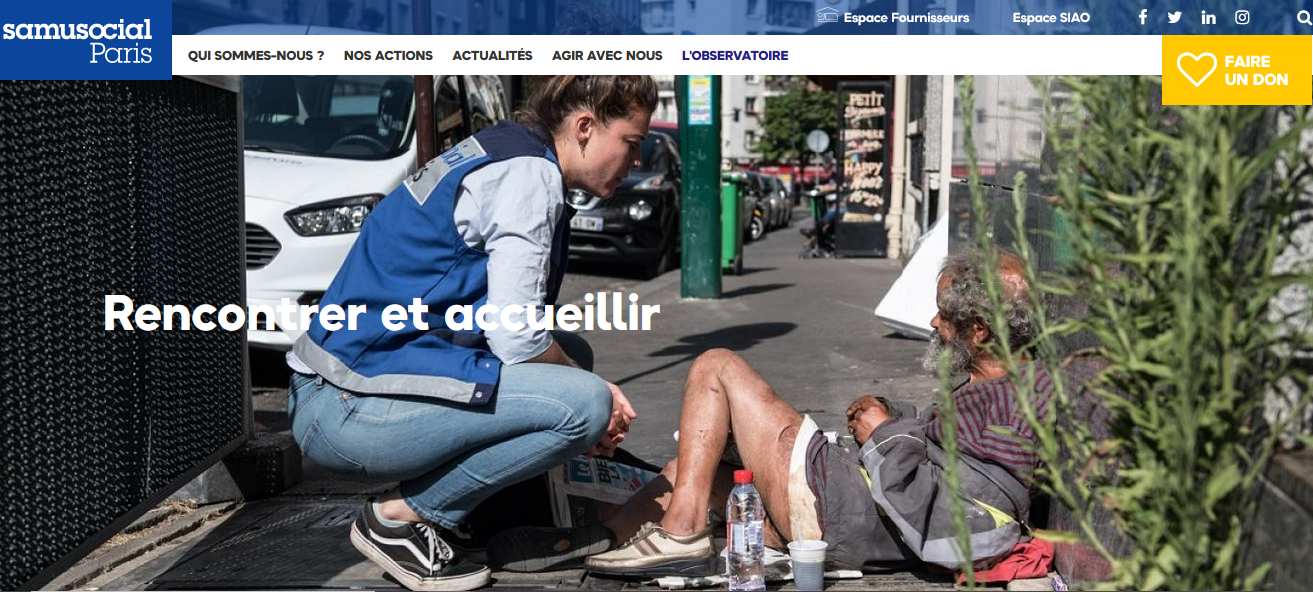 On découvre  comment on intervient, comment on aide les personnes en faisant très attention à elles
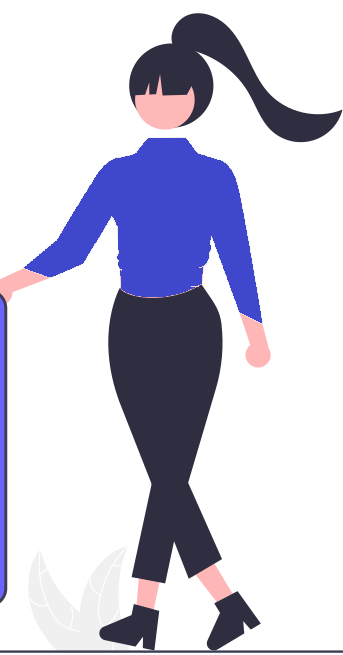 Et les professionnels qui agissent, ici, un chauffeur accueillant social
ST2S
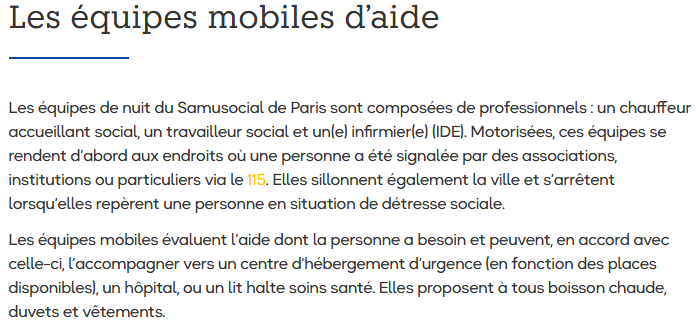 Et des infirmiers
Des travailleurs sociaux comme des assistants de service social
Des éducateurs spécialisés
[Speaker Notes: https://player.vimeo.com/video/469753096
Les questionnements permettent de croiser les professionnels qui composent des poursuites d'études courante des bacheliers ST2S]
« Les personnes sans-domicile », un exemple de sujet pour comprendre, pour se projeter …
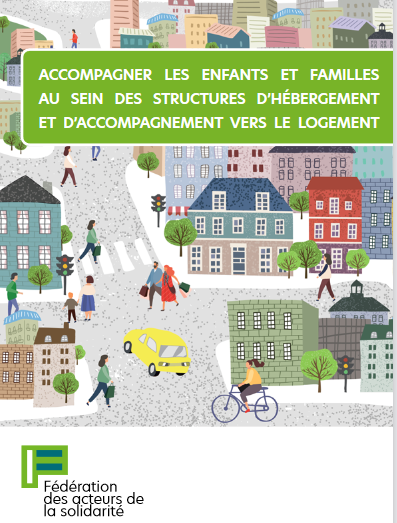 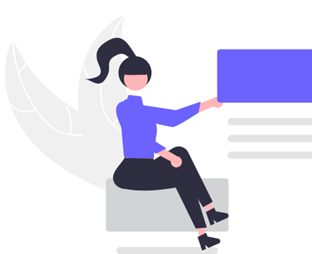 Le travail collectif est toujours très présent  dans le secteur santé social.
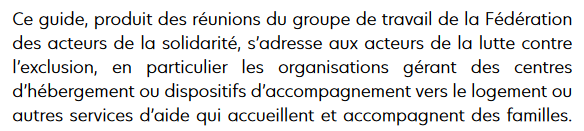 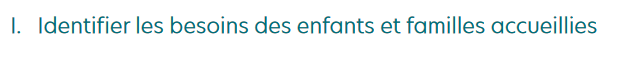 ST2S
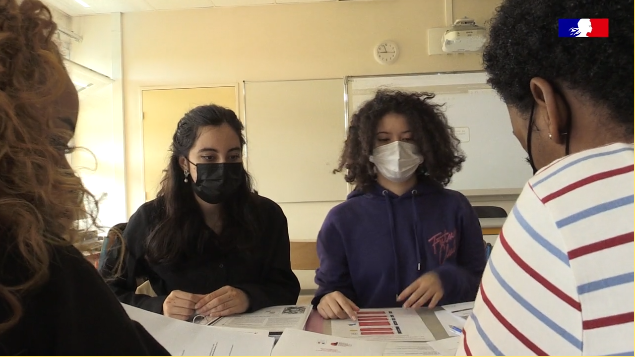 Et en ST2S, on apprend à travailler en groupe. 
C’est essentiel pour les professionnels qui travaillent dans ce secteur.
[Speaker Notes: La culture en santé social, c'est non seulement savoir approcher les questions de la santé et du social, mais aussi se préparer au travail d'équipe. Des travaux en groupe, les discussions, la confrontation constructive y sont très présents.  Et la présentation, à l’écrit et à l’oral, de la démarche menée, de ce qu’elle permet d’apprendre.]
« Surpoids, obésité », un exemple de sujet
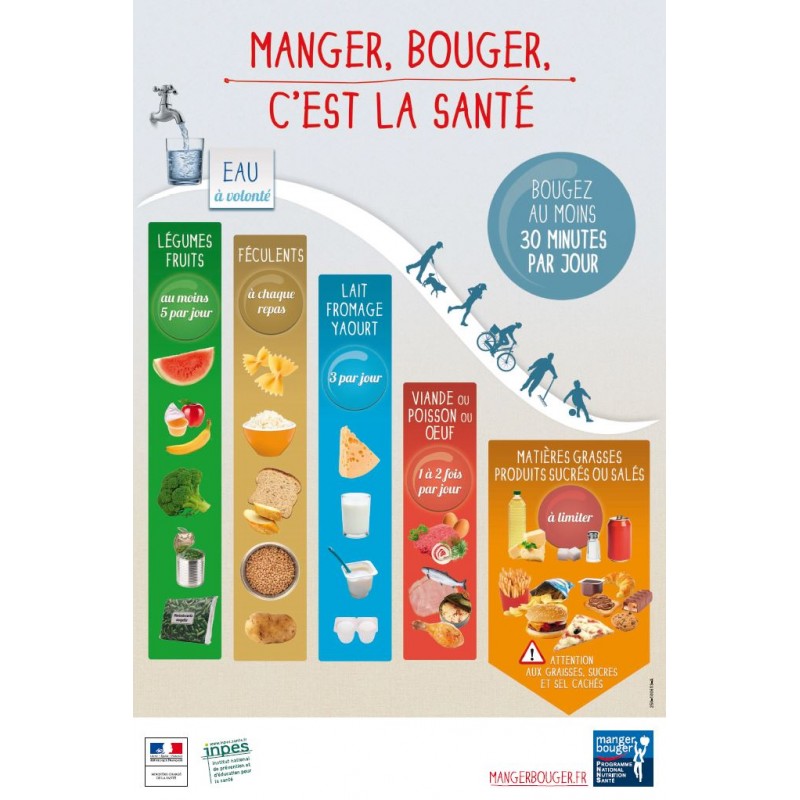 En sciences et techniques sanitaires et sociales, on découvre si le problème est important, 
Et quelles sont ses conséquences et ce qui peut faciliter ce problème, ou protéger.
En physique-chimie pour la santé, on étudie le lien entre la chimie et l’alimentation.
En sciences et techniques sanitaires et sociales, on explore ce qu’on met en place pour éviter que les personnes soient en surpoids ou en obésité.
On voit aussi ce qui est mis en place pour soigner, pour accompagner.
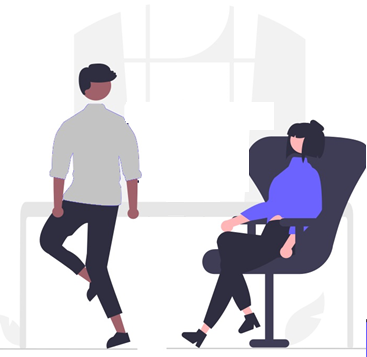 En ST2S, en biologie physiopathologie humaines, on voit ce qu’est la malnutrition, l’obésité
En ST2S, on croise  donc des sciences sociales, de la biologie, de la physique chimie
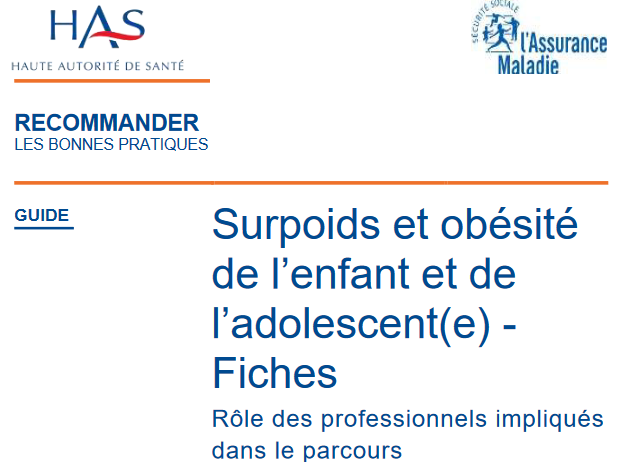 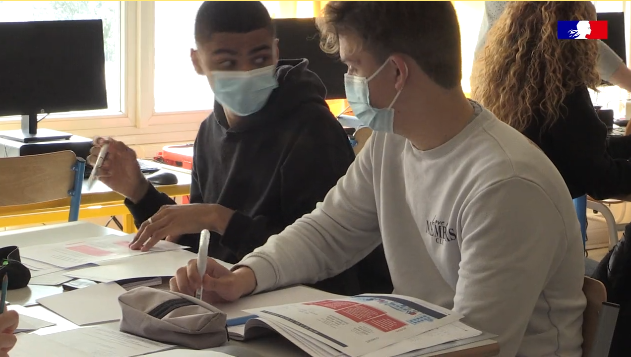 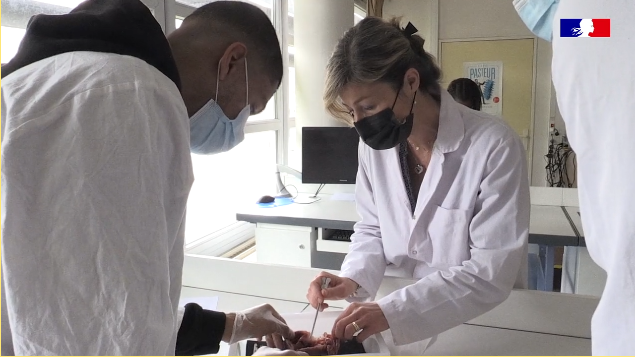 [Speaker Notes: Les enseignements de spécialité, sciences et techniques sanitaires et sociales, biologie, physique et chimie pour la santé se croisent autour des questions de santé comme nous le voyons ici.]
ST2S, santé social
On croise   physique-chimie  et la santé, l’environnement
On découvre comment fonctionne le corps humain et ce qui peut porter atteinte à la santé
Comment soigner aussi
On cherche à comprendre comment notre société s’organise pour éviter ce qui fragile la santé, le bien-être
En ST2S, on explore ce qui fait la santé des populations, 
ce qui permet leur bien-être
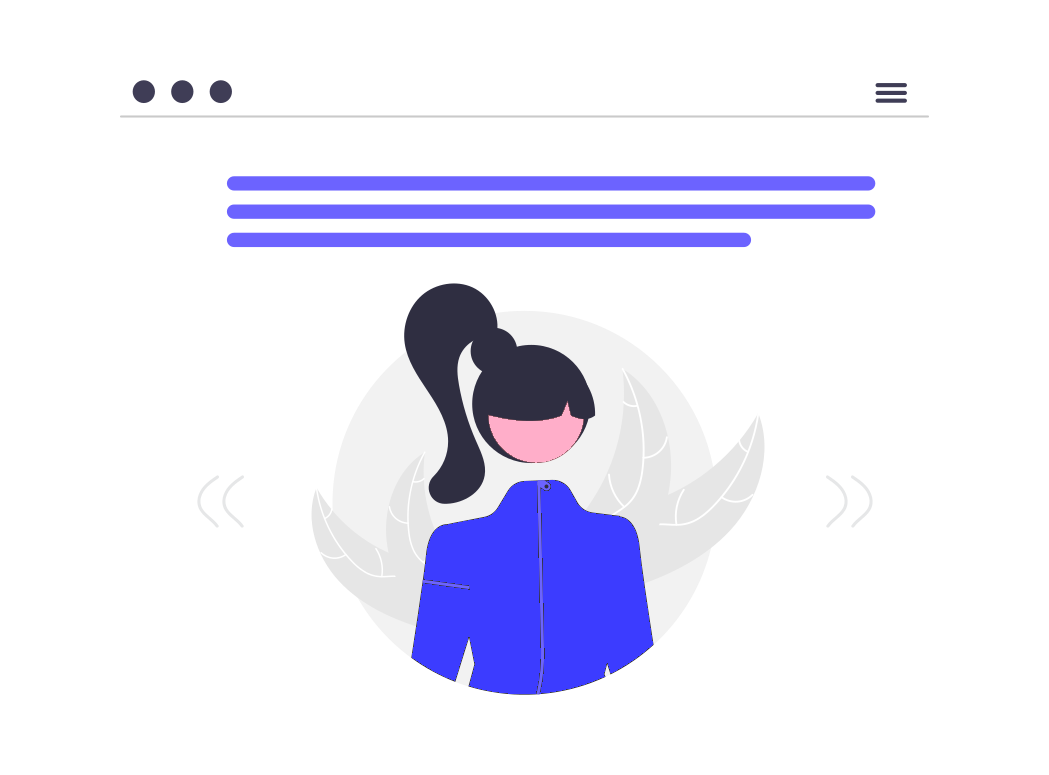 Comment elle permet aux personnes malades de se soigner
Les Enseignements de spécialité :
Sciences et techniques sanitaires et sociales
Biologie physiopathologie humaines
Physique et chimie pour la santé
Comment elle permet à ceux qui sont en situation fragile de vivre mieux …
Et aussi bien sûr :
Français
Philosophie
Histoire-géographie 	
Enseignement moral et civique
Langues vivantes dont  ETLV
Education physique et sportive
Mathématiques
Et quels professionnels, de quelle manière … agissent pour que la santé et le bien-être de tous soient le mieux possible.
7
15/04/2022
[Speaker Notes: La formation en ST2S, c'est ce questionnement que nous présentons ici, porté par les enseignements de spécialité , mais aussi des enseignements généraux  qui participent au développement des compétences attendues des futurs étudiants. 
Et qui permettent ensemble, pour des élèves intéressés, investis d'avoir des parcours de réussite.

A noter : Epreuve Grand oral avec plus grand coefficient, mais nous savons l'importance de l'oral dans les métiers de la relation qui sont souvent ceux vers lesquels poursuivent les bacheliers ST2S.]
ST2S, ce qu’en disent les élèves, les formateurs
Film Baccalauréat technologique ST2S, que nous vous invitons à regarder.
8
15/04/2022
Master Santé publique
spécialité Ingénieries sociales urbaines
(Paris XIII)
Et ensuite, après le baccalauréat ST2S?
Licence Sciences de l’éducation parcours Intervention sociale et insertion formation (UPEC)
Doctorat
Animateur socio-culturel
Ville et développement durable
Educateur de jeunes enfants, 
Educateur spécialisé, 
Assistant de service social,...
Diététique et nutrition
Master pro ou recherche
Puériculteur
DTS imagerie médiale
Ergothérapeute
BUT Carrières  sociales
Instituts de formation : en soins infirmiers
Formation de conseiller ESF
BUT Génie biologique
Instituts de formation en travail social
Licences pro.
L3
BTS ESF, SP3S, diététique, Analyse biologique, esthétique  …
Université :
DEUST, L1, L2
Principaux itinéraires de formation après le baccalauréat ST2S
Quelques itinéraires …
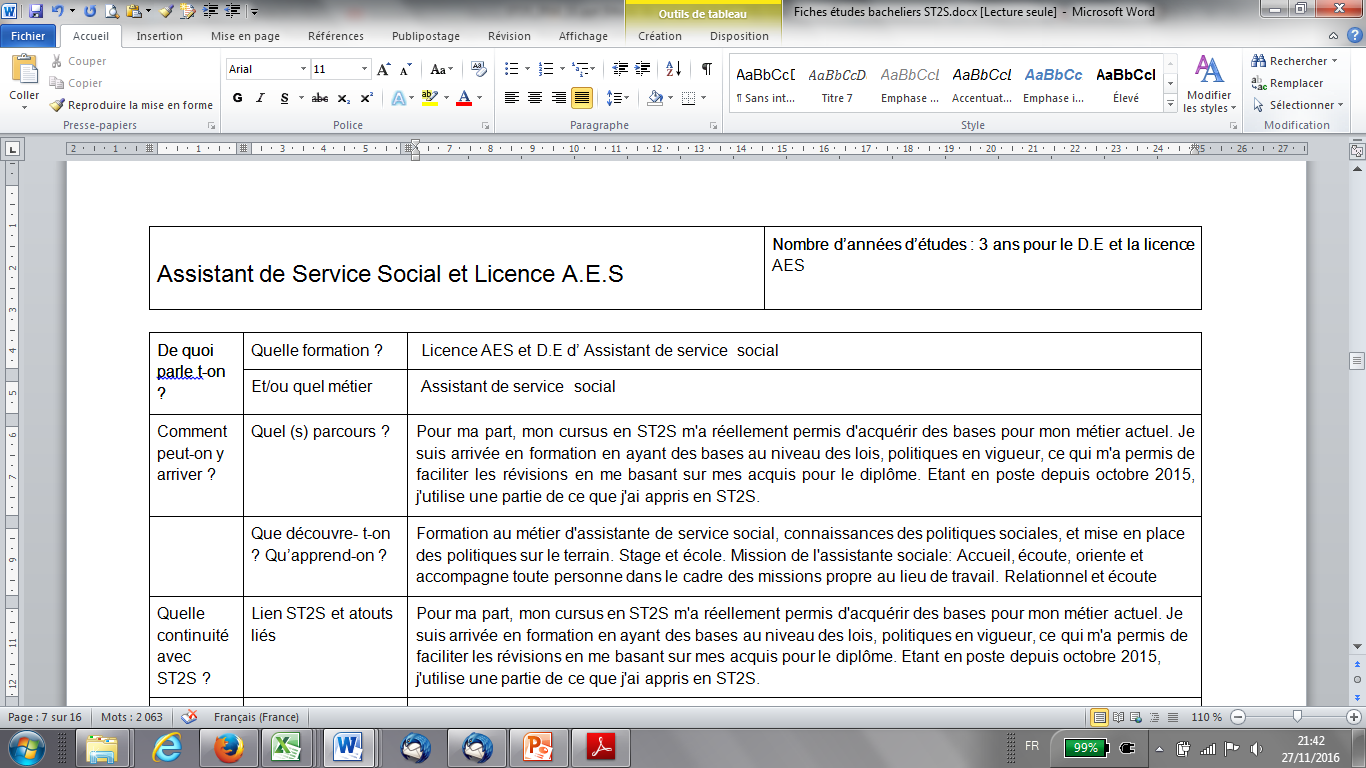 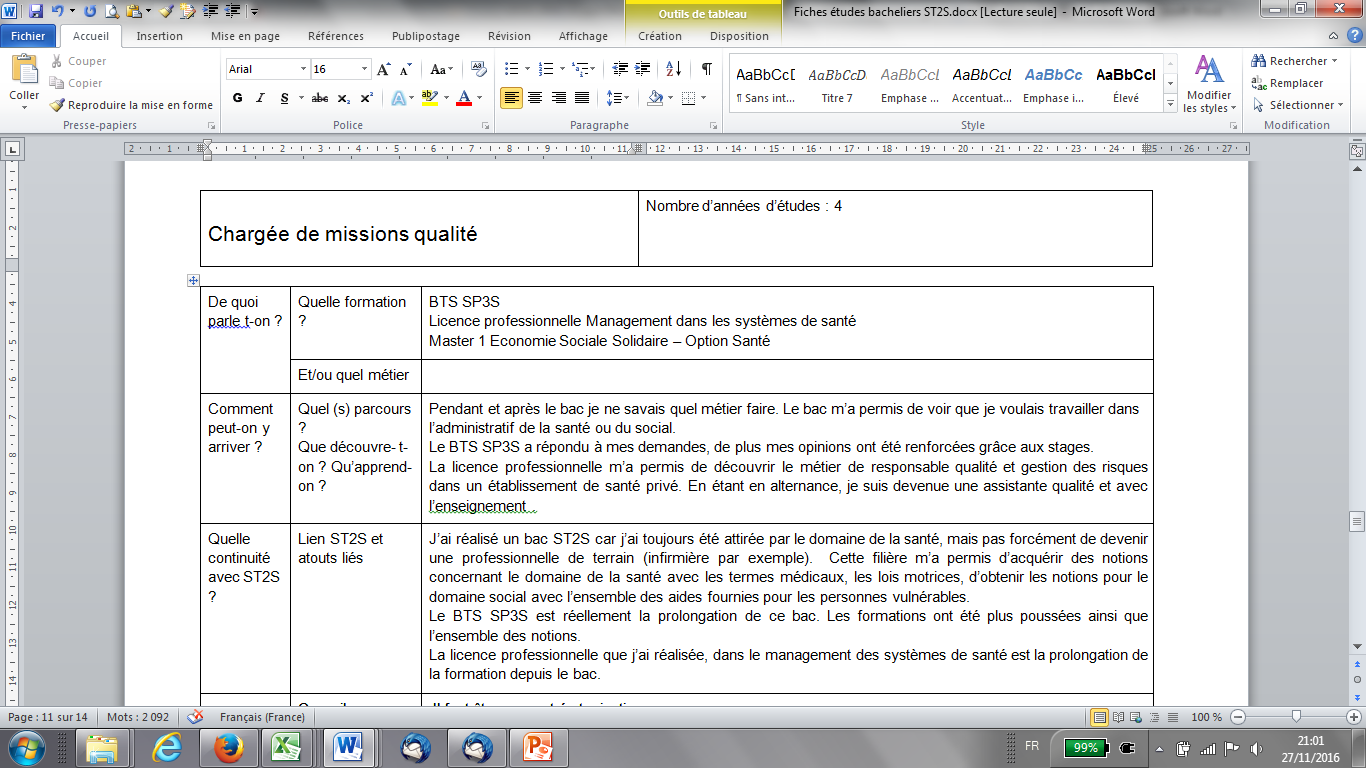 Quelques itinéraires …
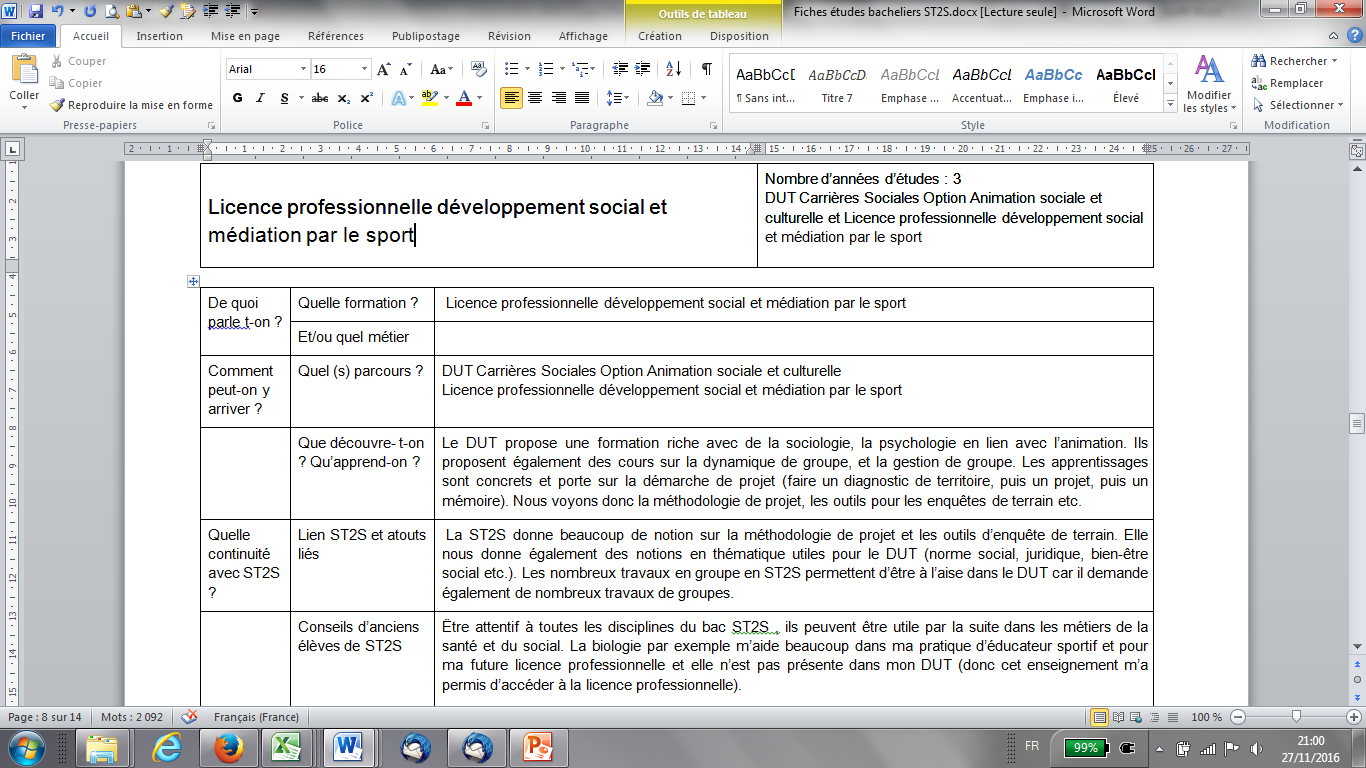 Quelques itinéraires …
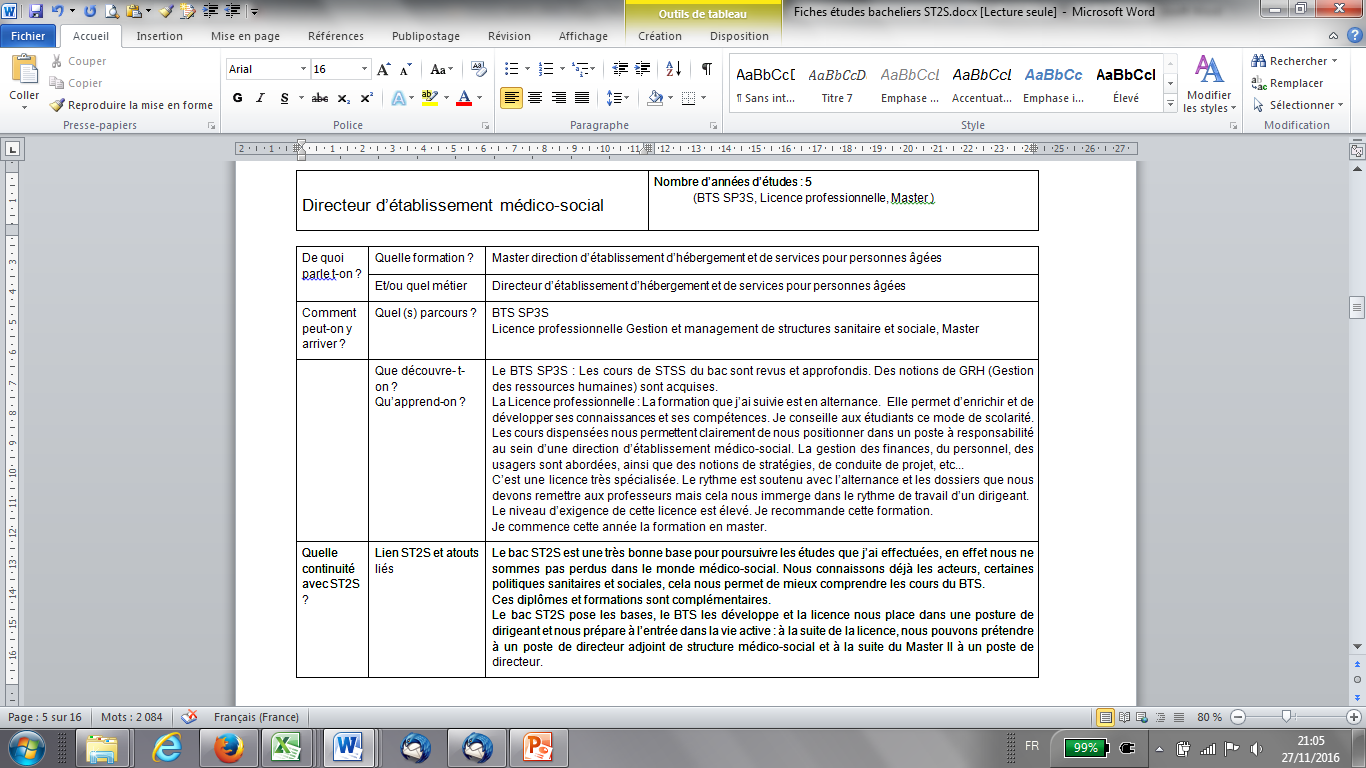 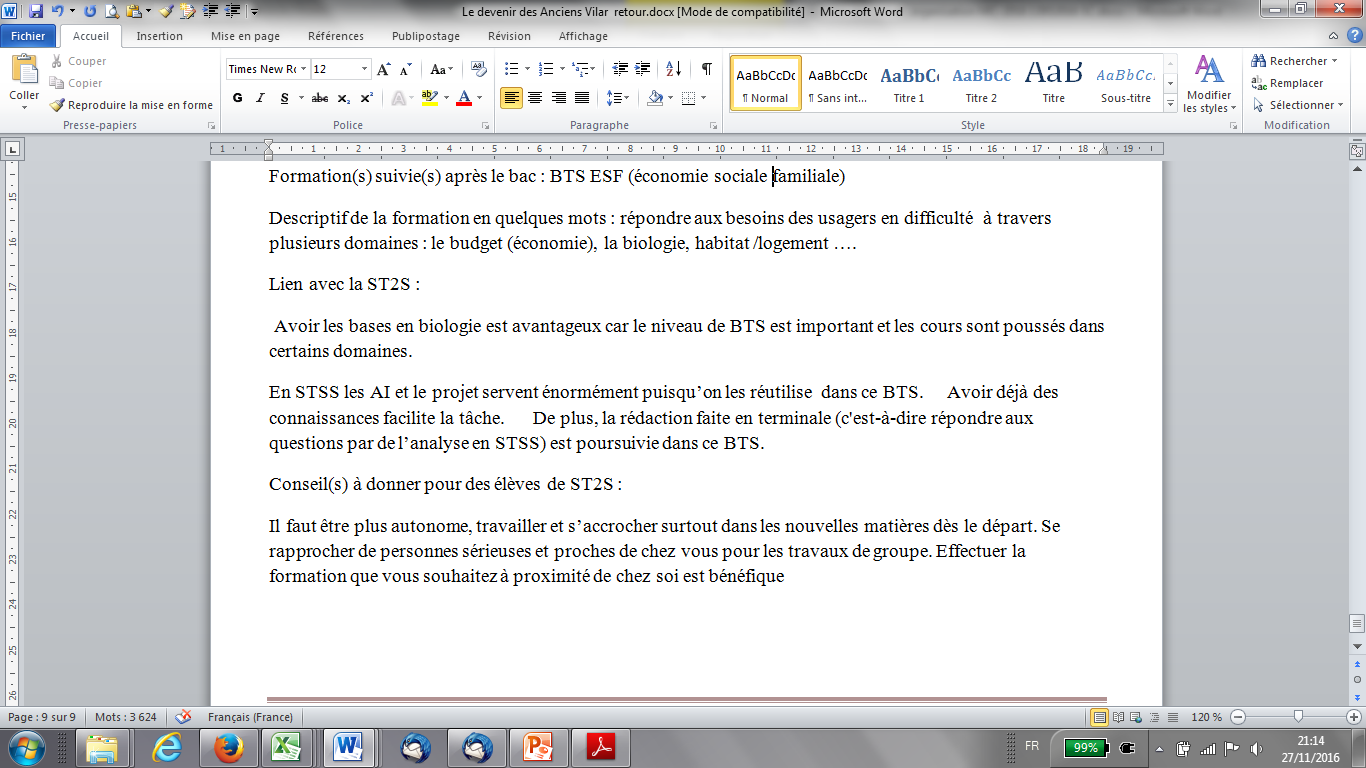 Nous espérons vous avoir éclairé sur la formation donnée en ST2S, et son ouverture vers les poursuites d’étude du domaine santé-social.
Nous vous invitons à ne pas hésiter à contacter les lycées proposant la série ST2S en proximité de chez vous pour plus d’information, ou bien sûr les Centres d'Information et d'Orientation, CIO.
13
16/04/2022